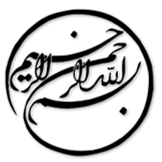 تحلیل منبع داده حسابداری مدیریت کامپیوتری بر اساس انبار داده و رایانش لبه موبایل
دانشجو:
استاد:
سال تحصیلی:
نام درس:
فصل اول: مقدمه

میزان اطلاعات سازی در شیوه مدیریت مالی با توسعه فناوری افزایش می یابد. شرکت ها با تکیه بر فناوری طالاعات به بهینه سازی سطح مدیریت مالی شرکتها کمک می کنند و مسیر کامپیوتری شده را در پیش می گیرند. کامپیوتری شده حسابداری به کامپیوتری شدن حسابداری مالی و کامپیوتری شده حسابداری مدیریتی تقسیم می شود. حسابداری مدیریتی کامپیوتری بر مدیریت کسب و کار، ارزیابی گذشته، تصمیم گیری فعلی و توسعه آینده متمرکز است. با افزایش تعداد کسب و کارهایی که از حسابداری کامپیوتری استفاده می کنند، درک نحوه استفاده از داده های حسباداری آماده نرم افزار حسابداری بیشترین اهمیت را دارد. تحقیقات حسابداری مدیریتی باید از پارادایم تحقیق علمی توضیحی، «مسئله، فرضیه، آزمون و فرضیه تصحیح» فراتر روند. به دلیل اینکه برخی از شیوه های حسابداری مدیریتی برای توسعه سازمان های چینی از غرب می آیند، برخی از آنها برای سازمان های چینی مناسب نیستند.
1/14
فصل اول
مقدمه
1
شرکت بیش از همه برای کنترل داخلی به اطلاعات حسابداری نیاز دارد. اطلاعات حسابداری یک منبع اطلاعاتی برای تصمیم گیری شرکت هستند. اینکه چگونه روش کلان داده می تواند نقش بیشتری در کاربرد حسابداری مدیریتی داشته باشد، مسیری است که باید برای آن تلاش کنیم. کلان داده ها یک دارایی مهم برای شرکت ها هستند. حسابداری کامپیوتری روند توسعه حسابداری در آینده است. یک سیستم مدیریت هزینه برای ادغام در یک سیستم کامل باید از چهار مرحله تکامل مداوم عبور کند. این تحقیق، نه تنها کارایی حسابداری شرکتی را بهبود می دهد، بلکه همچنین سیستم مدیریت داخلی را استاندارد می کند و باعث کامپیوتری شده سیستم حسابداری می شود. روش کلان داده به صورت موثری اطلاعات داده ساخت یافته و ساخت نیافته با حجم زیاد را پردازش می کند و قوانین منطقی پنهان در پشت داده ها را پیدا می کند.
2/14
فصل اول
مقدمه
1
فصل دوم: تحقیقات مرتبط

اولین تحقیق، الگوریتم استخراج قانون انجمنی مبتنی بر ویژگی را پیشنهاد می کند. تحقیق بعدی، چهار فناوری اصلی را برای پشتیبانی از داده کاوی براساس این تحقیق مطرح می کند. تحقیق بعدی پیشنهادی می کند که حسابداری مدیریتی چین با بهترین دوره های فرصت استراتژیک مواجه است. تحقیق بعدی برای مطالعه رابطه بین تقاضای شرکت و سیستم های اطلاعاتی براساس تئوری احتمالی پیشنهاد می شود. تحقیق بعدی رابطه شرکت کنندگان با روابط مربوطه را در پیاده سازی سیستم براساس نظریه سرمایه اجتماعی و نظریه شبکه کنشگر پیشنهاد می دهد.
3/14
فصل دوم
تحقیقات مرتبط
2
1
لطفا توجه داشته باشيد
که اين فايل تنها بخشی از محصول بوده و صرفا جهت معرفی محصول ميباشد
برای خريداری و دانلود فايل کامل مقاله به زبان فارسی
با فرمت پاورپوينت (با قابليت ويرايش(
اينجا کليک نماييد.
فروشگاه اينترنتی ايران عرضه www.iranarze.ir
5
4
3
2
1